Infovortrag
„ Kognitive Fähigkeiten und Fertigkeiten“
Mag. rer. nat. René Stefitz
02.04.2022
MedAT Infoday
Sozial-emotionale Kompetenzen
Kognitive Fähigkeiten
Definition:

Allgemeine Bezeichnung für die Verarbeitung von                                  Informationen sowie menschliche Erkenntnisprozesse

Beispiele:
Aufmerksamkeit
Erinnerung
Lernen
Kreativität
Orientierung
Imagination
Schlussfolgerndes Denken
…
Der Aufbau
Figuren zusammensetzen (FZ)
Implikationen erkennen (IMP)
Gedächtnis und Merkfähigkeit (GM)
Wortflüssigkeit (WF)
Zahlenfolgen (ZF)
Eckdaten
5 unterschiedliche kognitive Fähigkeiten sollen erhoben werden
Aus 6 Teilen bestehend
10 - 20 Minuten vorgegebene Bearbeitungszeit
10 – 25 Aufgaben je Block
Gesamtdauer ca. 90 Minuten netto
Multiple Choice (verschiedene Systeme)
Unterschiedliche Schwierigkeitsgrade innerhalb der Teile
Der Ablauf
Visuoanalytik und Visuokonstruktion (20 Minuten)
Gedächtnisaufgaben – Lernphase (8 Minuten)
Zahlenfolgen (15 Minuten)
Wortflüssigkeit (20 Minuten)
Gedächtnisaufgaben – Prüfphase (15 Minuten)
Implikationen erkennen (10 Minuten)
Figuren zusammensetzen
Die Fähigkeit, komplexe Formen oder Muster zu erkennen und zu reproduzieren
Zuordnen von Figurenteilen zu Musterfiguren
15 Aufgaben
20 Minuten Zeit
1 aus 5 Multiple Choice inkl. Alternativantwort
Verschiedene geometrische Figuren (Rechtecke, Kreise, etc…)
Unterschiedliche Schwierigkeitsgrade
Figuren zusammensetzen Die Aufgabe
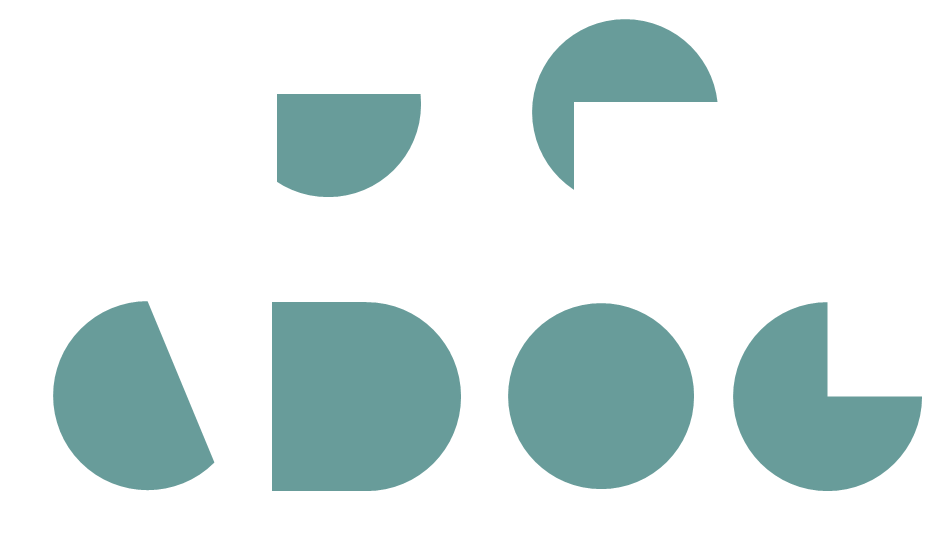 C
A
B
D
E Keine der Figuren trifft zu
Figuren zusammensetzen Die Aufgabe
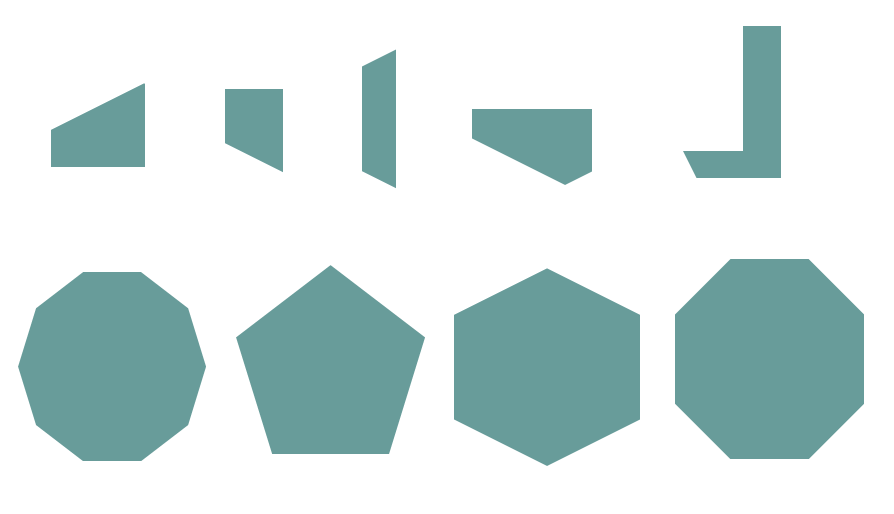 B
A
C
D
E Keine der Figuren trifft zu
Figuren zusammensetzen Die Aufgabe
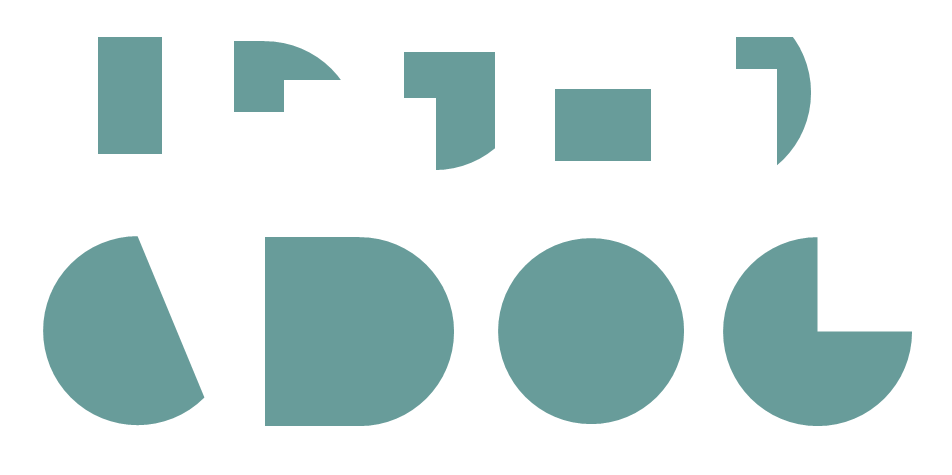 A
D
B
C
E Keine der Figuren trifft zu
Das Größenverhältnis
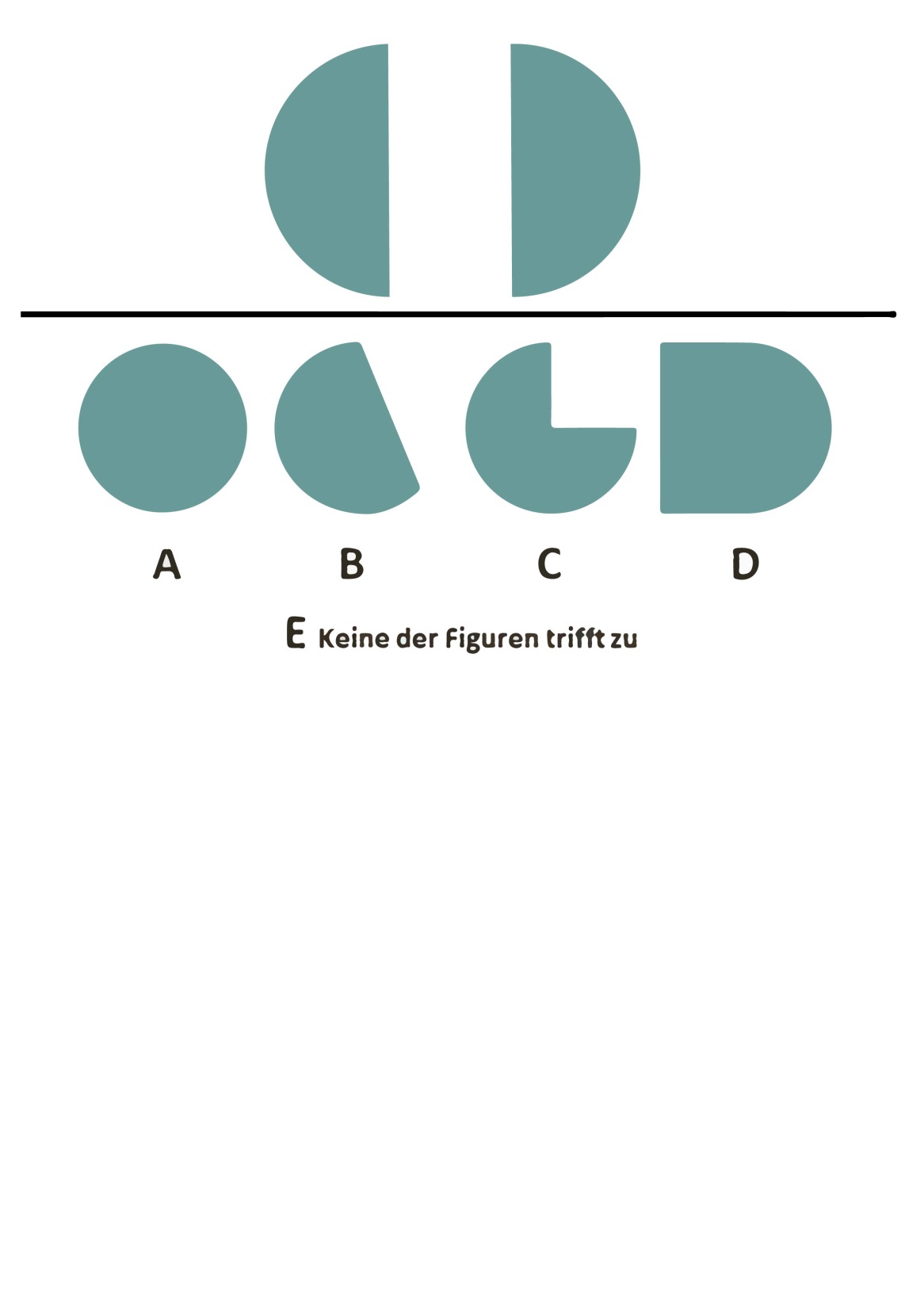 „.. Dabei spielt das Größenverhältnis zwischen den Teilen und den Antwortfiguren keine Rolle.“
Das Größenverhältnis
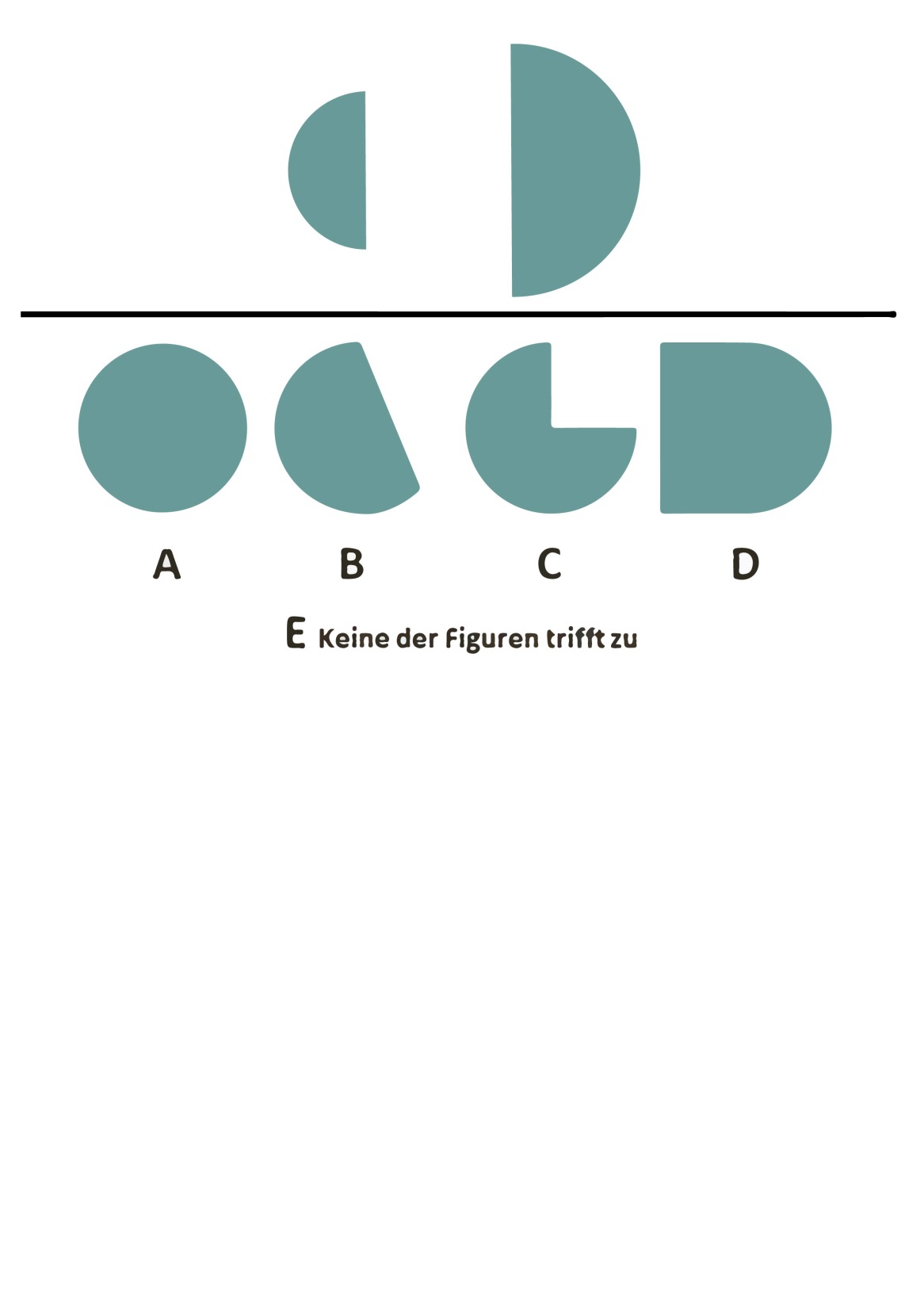 Antwortalternative E
D
A
B
C
E Keine der Figuren trifft zu
Lösungsansätze
Umfangsummen
Einsatz vor allem bei Figuren mit Kreisanteilen
Aufsummierung der runden Umfangteile
Vergleich der Umfangsummen mit den Musterfiguren
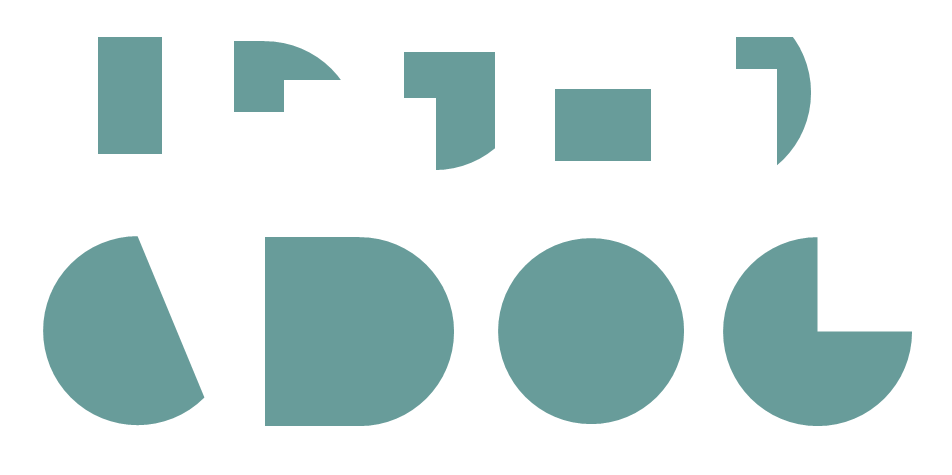 A
B
D
C
Lösungsansätze
Schritt 1: Finde natürliche Teile des runden Umfangs
Schritt 2: Summiere die Radien der runden Umfangteile
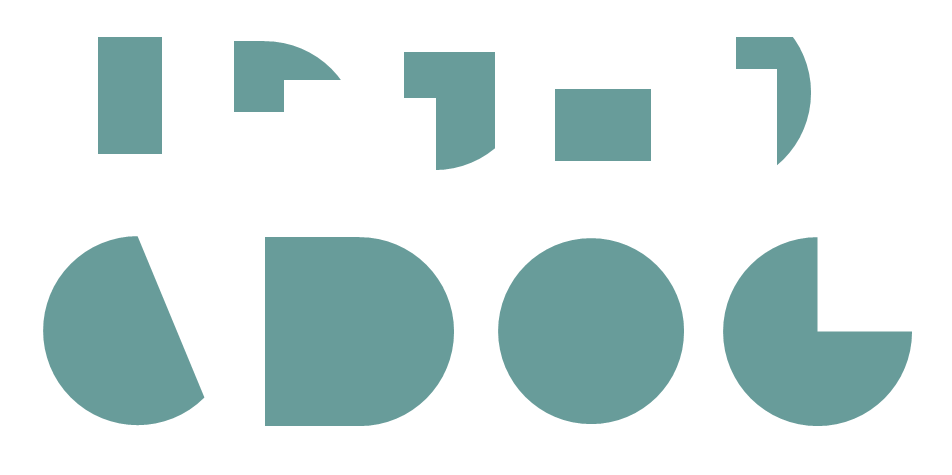 A
B
C
D
Figuren zusammensetzen Die Aufgabe
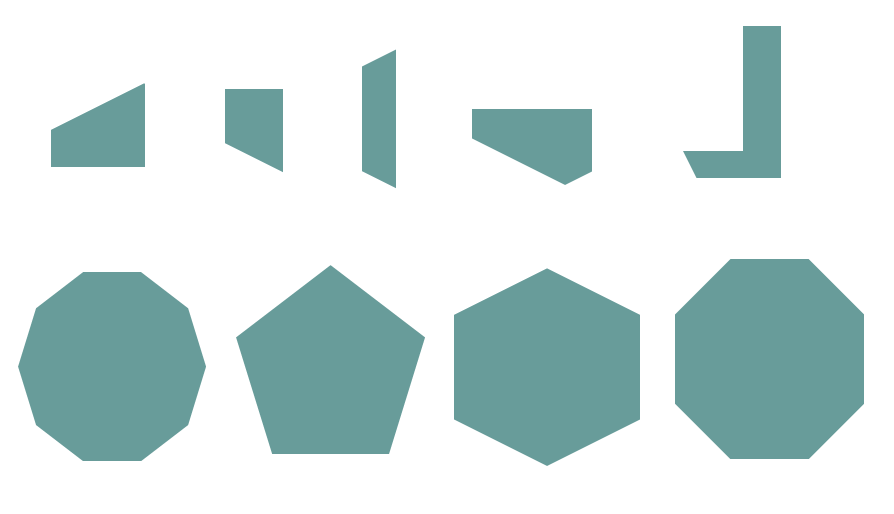 B
A
C
D
E Keine der Figuren trifft zu
Lösungsansätze
108°
120°
128°
Zusammenfassung - Visuokonstruktion
Aufgabe soll visuelle Informationsver- und bearbeitung erfassen
Visuelle und analytische Strategien können zur Lösung führen
Vorbereitung durch:
Üben bzw. Gewöhnen (an) der/die einzelnen geometrischen Figuren
Ausschneiden bzw. Skizzen erstellen kann den Start erleichtern 
Üben von verbal-analytischen Methoden 
Üben des Eliminationsverfahrens 
Größter Teil des Verbesserung durch implizites Lernen / Erfahrung
Gedächtnis und Merkfähigkeit
8 Minuten Zeit
8 Allergiepässe lernen
7 Informationen + 1 Bild pro Pass
Verschiedenste Informationstypologien
Zwischen Enkodierung und Abruf ca. 35 Minuten Intervall
Während Intervall erfolgt Bearbeitung von Zahlenfolgen und Wortflüssigkeitsaufgaben
25 Multiple Choice Fragen
„1 aus 5“- Antwortsystem
Einzelfragestellungen und kollektive Fragestellungen
Der Allergiepass
Allergieausweis
Fantasievorname
Tag und Monatsname
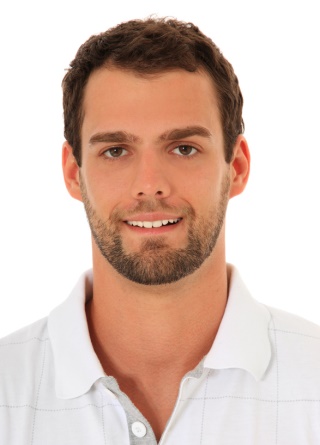 Name
Geburtsdatum
Medikation
Blutgruppe
Bekannte Allergien
Ausweisnummer
Ausstellungsland
ja/nein
A, B, AB, 0
Kein Rhesusfaktor
Gräser, Staub,…
5stellige Zahl
reale Nationen
Fragestellungen
Einzelfragestellungen:
In welchem Land wurde der Ausweis von XY ausgestellt?
Welche Allergien hat die Person XY?
Wann hat die Person auf dem Bild Geburtstag?

Kollektivfragestellungen:
Welche Personen haben unter anderem eine Allergie gegen Katzen?
Wer hat die Blutgruppe 0 und nimmt zudem Medikamente?
Welche Person/en deren Ausweisnummer auf die Ziffer 08 enden/t hat/haben eine Allergie gegen Staub?
Der Merkprozess
Enkodierung
Speicherung
Abruf
Mnemotechniken
Lern- und Merktechniken
Unterschiedliche Systeme
Werden benutzt um Listen, Zahlen Namen auswendig zu lernen
Zum Teil enorme Steigerung der Gedächtnisleistung
Sinne, Kreativität und Bekanntes werden genutzt
Je mehr Übung, desto bessere Ergebnisse
Sogenannte „Gedächtnisathleten“ verwenden Mnemotechniken
Aber: Für Studium und Prüfungslernen nur bedingt geeignet!!
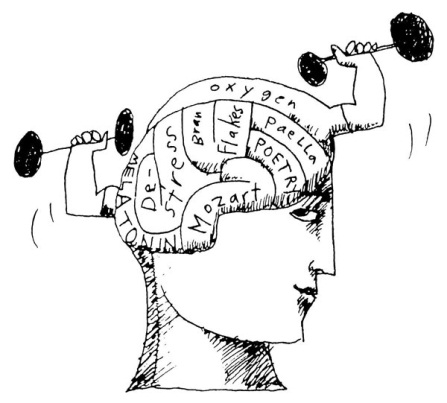 Eliminationsverfahren
Welche der Personen aus Europa leidet unter einer Stauballergie?

A: Sitbar und Hondar	
B: Sitbar, Felgas und Gormas
C: Sitbar, Darjon und Jonrer
D: Morjan und Darjon
E: keine Antwort ist richtig
Nur eine Lösungsmöglichkeit ist korrekt

Kann jemand als Nicht-Europäer/in identifiziert?
Kann jemand identifiziert werden der nicht an Stauballergie leidet?

Schließt sich eine Möglichkeit aus und erleichtert somit die Aufgabe
Zusammenfassung
Aufgabe soll Merkfähigkeit und Informationsverarbeitung erfassen
Zum Teil fordernde Aufgabenstellungen
Multiple Choice erleichtert insgesamt die Aufgaben (Elimination)
Vorsicht vor Interferenzen
Vorbereitung durch:
Üben des Schemas der Allergiepässe
Gedächtnisverbesserung durch tiefere Verarbeitung der Informationen
Verwenden von Mnemotechniken, wenn sie dementsprechend geübt sind!
Zahlenfolgen
Sinnvolles Ergänzen von Zahlenfolgen
10 Zahlenreihen 
15 Minuten Zeit
Kombiniertes „Dual-Multiple Choice“ mit 4+1-Alternativen
Nur ganze Zahlen
9 stellige Zahlenreihen
Max. 3-stellige Zahlen 
Ohne technische Hilfsmittel lösbar
Algorithmen bestehend nur aus Grundrechnungsarten
Unterschiedliche Schwierigkeitsgrade
Zahlenfolgen – Die Aufgabe
7     2     16      11     88      83
 

Der Algorithmus lautet: -5, x8

8     4      16    8     32    16


Der Algorithmus lautet: :2, x4
664
659
-5      x8       -5      x8      -5        x8       -5
64
32
:2     x4     :2    x4   :2      x4      :2
Zahlenfolgen – Dual Multiple Choice
7   10   8   8   11   9 
		

A: 9/12   
B: 9/11   
C: 11/9   
D: 12/9   
E: keine der Antwortmöglichkeiten ist richtig
Klassische Algorithmen
Linear verändernde Algorithmen
Algorithmen mit wechselnden Rechenoperationen
Lineare verändernde Algorithmen mit wechselnden Rechenoperationen
Unabhängige multiple Algorithmen
2in1-Algorithmen
Verschachtelte Algorithmen
….
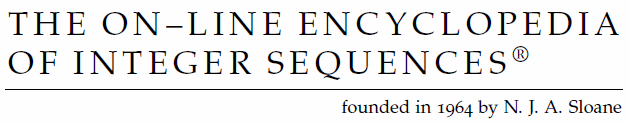 [Speaker Notes: Ca 340.000 Algorithmusarten (Stand 01.04.2021)]
Linear verändernder Algorithmus
2	4	7	11	16	

     +2            +3            +4            +5
A: 20	B: 19	C: 25	D: 22	E: keine		


92	88	82	74	64	

       -4            -6            -8             -10

A: 55	B: 56	C: 52	D: 54	E: keine
Unabhängige multiple Algorithmen
6            13	12            19	  24           25        
 
A: 48	B: 31	C: 54	D: 32	E: keine
81           72	27          61	9           50        
 
A: 45	B: 6	C: 36	D: 3	E: keine
Zusammenfassung - Zahlenfolgen
Aufgabe soll logisches Denken erfassen
Zahlenfolge immer bestimmt durch Algorithmen
Unterschiedliche Algorithmen, 
welche sich in der Grundstruktur oft ähneln
Vorbereitung durch:
Üben und beherrschen der Grundrechenarten/tafeln
Üben und Erfahrung sammeln mit bekannten Algorithmen
Wortflüssigkeit
Zusammensetzen von Wörtern aus vertauschten Buchstaben
Fähigkeit (verbale) Wissensinhalte flexibel aus dem Gedächtnis abzurufen
15 Aufgaben
20 Minuten Zeit
1 aus 5 Multiple Choice inkl. Alternativantwort
Hauptwörter der deutschen Sprache
Immer nur eine korrekte Lösung möglich
Mit der verwendeten Buchstabenanzahl extrem ansteigender Schwierigkeitsgrad
Wortflüssigkeit – Die Aufgabe
S S K U O D S N I I
a.) Anfangsbuchstabe S
b.) Anfangsbuchstabe K
c.) Anfangsbuchstabe O
d.) Anfangsbuchstabe D
e.) keine der Antwortmöglichkeiten ist richtig
Wortflüssigkeit – Die Aufgabe
N B D H A L L A
a.) Anfangsbuchstabe A
b.) Anfangsbuchstabe L
c.) Anfangsbuchstabe H
d.) Anfangsbuchstabe B
e.) keine der Antwortmöglichkeiten ist richtig
Die Anforderung der Aufgabe
Afugrnud enier Sduite an enier Elingshcen Unvirestiät ist es eagl, in wlehcer Rienhnelfoge die Bcuhtsbaen in eniem Wrot sethen, das enizg Wcihitge dbaei ist, dsas der estre und lzete Bcuhtsbae am rcihgiten Paltz snid. Der Rset knan ttolaer Bölsdinn sien, und du knasnt es torztedm onhe Porbelme lseen. Das ghet dseahlb, wiel wir nchit Bcuhtsbae für Bcuhtsbae enizlen lseen, snodren Wröetr als Gnaezs.
Die Anforderung der Aufgabe
Daß der bei witeem götßre Tiel der Mncsheen (drutaner das gznae shncöe Gcsehclhet) den Scritht zur Menikügidt, außer dem daß er birhlcsweceh ist, acuh für sher giechräflh hatle: dfüar seogrn shocn jnee Vonerümdr, die die Ocfrashuibet üebr sie gsgütit auf scih gmmeeonn heban. Ndhceam sie ihr Hieavush zsuret dmum gcmaeht hbean und sifrtolägg vhtüeteren, daß dsiee rheiugn Göpsfcehe ja kneein Shrtcit aeßur dem Gelagegwänn, darin sie sie enrpeetisrn, weagn dtufern, so zgeein sie ihnen nechhar die Gaefhr, die inehn droht, wenn sie es vrecusehn alieln zu gheen.
Immanuel Kant, 1784
Vokal/Konsonantenverhältnis
Überblick über die phonologische Struktur des Wortes  bekommen
Zusammengesetzte Hauptwörter erkennen?
Hinweise auf Zusammensetzung der Buchstaben
Anhaltspunkt – kein Lösungsweg!!
Beispiel:

D U S K I C H N W N
Vokal/Konsonantenverhältnis
Beispiel:

D U S K I C H N W N

Vokale: 		UI
Konsonanten: 	D S K C H N W N

Anzahl der Konsonanten übersteigt die Anzahl der Vokale

Mehrere Konsonanten sind in den einzelnen Silben vorhanden
Typische Konsonantenkombinationen beachten
Zusammengesetztes Hauptwort?
Vokal/Konsonantenverhältnis
Beispiel:

H P O U T A U E 

Vokale: 		O U A U E 
Konsonanten: 	H P T   

Anzahl der Vokale übersteigt die Anzahl der Konsonanten

Hohe Chance auf Vokalkombinationen
Eigene Übungsaufgaben - Hinweis
L H F E E R
a.) Anfangsbuchstabe R
b.) Anfangsbuchstabe L
c.) Anfangsbuchstabe E
d.) Anfangsbuchstabe H
e.) keine der Antwortmöglichkeiten ist richtig
Anagramm-Generator
www.sibiller.de/anagramme/ 
by Criswell Evans; Geiger Mark; Sibiller Ulrich.
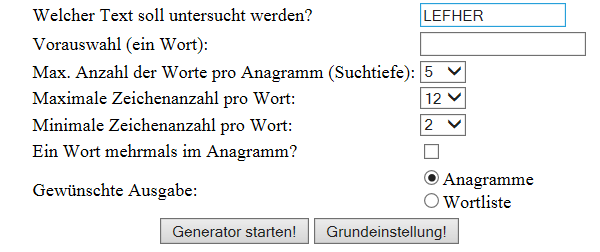 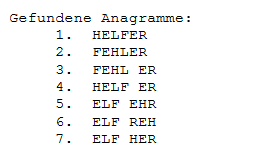 Zusammenfassung Wortflüssigkeit
Aufgabe soll flexible Anwendung von Gedächtnisinhalten prüfen
Vokal/Konsonantenverhältnis kann als Anhaltspunkt genutzt werden
Vorbereitung durch:
Beachtung orthographischer Grundregeln
Offenheit während der Aufgabenbearbeitung üben 
Gesamtheitliches Wahrnehmen/Sehen üben
Wortschatz kann kurzfristig/mittelfristig schwer verbessert werden
Implikationen erkennen
Die Fähigkeit, logisch zwingend richtige Schlussfolgerungen zu ziehen
Syllogistikaufgaben aus der Logik des Aristoteles
10 Aufgaben
10 Minuten Bearbeitungszeit
Im Gegensatz zu den Aufgaben der kognitiven Fähigkeiten gut trainierbar
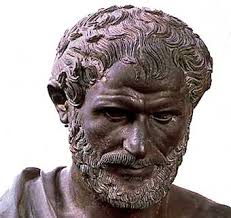 Implikationen erkennen
Die Aufgabe
Aus zwei Prämissen sollen zwingend richtige Schlussfolgerungen getroffen werden
Alle Menschen sind Säugetiere.
Alle Säugetiere sind Lebewesen.

Alle Menschen sind Lebewesen.
Alle Menschen sind keine Lebewesen.
Einige Säugetiere sind Menschen.
Einige Menschen sind keine Lebewesen.
Keine der Schlussfolgerungen sind richtig.
Implikationen erkennen
Die Aufgabe
Aus zwei Prämissen sollen zwingend richtige Schlussfolgerungen getroffen werden
Einige Nüsse sind Gewürze.
Alle Nüsse sind keine Pflanzen.

Alle Gewürze sind Pflanzen.
Alle Gewürze sind keine Pflanzen.
Einige Gewürze sind Pflanzen.
Einige Gewürze sind keine Pflanzen.
Keine der Schlussfolgerungen sind richtig.
Syllogistik
Alles S sind P
         A
Alle S sind keine P
      E
contradictories
I
Einige S sind P
O
Einige S sind keine P
Modus Camestres
Modus Festino
Modus Bocardo
Modus Datisi
Modus Disamis
Modus Ferison
Modus Darapti
Modus Felapton
Modus Bamalip
Modus Calemes
Modus Dimatis
Modus Fesapo
Modus Fresison
Modus Barbara
Modus Celarent
Modus Darii
Modus Ferio
Modus Celaront
Modus Baroco 
Modus Cesare
Bearbeitungsansätze
Venn Diagramme
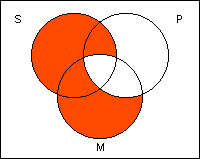 A
B
Werkzeug aus der Mengenlehre
Mit einigen Regelanpassungen auf Syllogistikaufgaben anwendbar
Unterschiedliche Arten von Systemen
Multiple-Choice-Format vereinfacht die Aufgabenstellung
Venn Diagramme
Beispiel:    
Alle Menschen sind Säugetiere.
Alle Säugetiere sind Lebewesen.
Säugetiere
Säugetiere
Lebe- wesen
Menschen
Venn Diagramme
Säugetiere
S
L
M
Einige Menschen sind keine Lebewesen.
Alle Menschen sind keine Lebewesen.
Alle Säugetiere sind Menschen.
Alle Menschen sind Lebewesen.
Keine der Schlussfolgerungen sind richtig.
Grundregeln
Venn Diagramme
Die Prämissen sind grundsätzlich immer inhaltlich wahr 

Aussagen können durch mehrere Diagramme repräsentiert werden Alle Möglichkeiten müssen mitberücksichtigt werden

Nur zwingend richtige Aussagen kommen als Lösung in Frage        Eventuell oder Vielleicht-Aussagen sind ausgeschlossen!!
Venn Diagramme
S     P
P
S
S
S
P
1
2
3
P
S
P
S
4
5










Zusammenfassung - Implikationen
Aufgabe soll schlussfolgerndes Denken erfassen
Syllogistikaufgaben 
2 Prämissen aus denen Schlussfolgerungen abgeleitet werden
Vollständige Vorbereitung möglich durch:
Lernen allgemeiner Syllogistik und deren Regeln
Aneignen und Üben von Venn/Eulerdiagramm-Systemen
Vielen Dank für die Aufmerksamkeit

Viel Erfolg bei der Vorbereitung !